Scaling-up Active Collaborative Learning for Student Success
Alison Hartley, University of Bradforda.s.hartley@bradford.ac.uk 
@AlisonSHartley
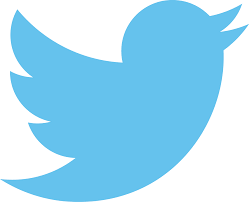 1
21 February 2018
eSTEeM Thematic Seminar Series: Degree Awarding Gap
HEFCE Catalyst Project: Addressing barriers to student success
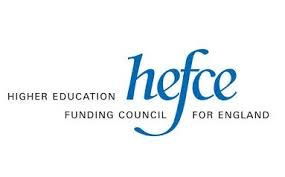 Report: Causes of difference in student outcomes (HEFCE 2015)
Curricula and learning
Relationships between staff and students
Social, cultural and economic capital
Psychosocial and identity factor
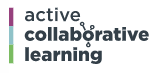 Collaborative Project: 
https://aclproject.org.uk/

Nottingham Trent University
University of Bradford
Anglia Ruskin University
2
21 February 2018
eSTEeM Thematic Seminar Series: Degree Awarding Gap
Our overall aim
To increase the use of two active learning pedagogies as a strategy to address attainment disparities

SCALE-UP
Student-Centred Active Learning Environment with Upside-down Pedagogies

TBL
Team Based Learning
Our proposal
3
21 February 2018
eSTEeM Thematic Seminar Series: Degree Awarding Gap
What is SCALE-UP?
Lectures replaced by problem-solving & enquiry based activities

Strategically-assigned groups

Collaborative classroom environment

Upside-down pedagogies:
Flipped, peer teaching, rotating group roles


www.aclproject.org.uk/scale-up/
Evidence on addressing barriers to student success?
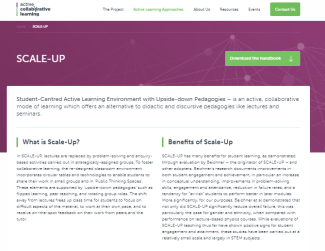 4
21 February 2018
eSTEeM Thematic Seminar Series: Degree Awarding Gap
What is TBL (Team Based Learning)?
Special sequence of individual study before class, collaborative group work during class, immediate feedback and teacher-facilitated discussion and debate

Majority of time students earn how to use their new knowledge to solve authentic, real-world problems, make collaborative team decisions, justify their decisions to other teams during discussion and debate

https://aclproject.org.uk/team-based-learning/
Evidence on addressing barriers to student success?
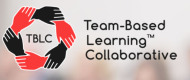 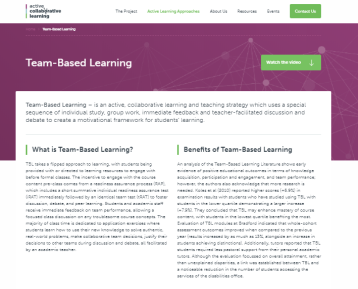 5
21 February 2018
eSTEeM Thematic Seminar Series: Degree Awarding Gap
Support:
Educational developer role
Course team recruitment started
Redesign modules delivery  17/18

Quantitative:
Student performance & retention
Qualitative:
Surveys and interviews (staff & students)
Insights into the benefits and challenges

Dissemination blueprint Oct 2018
The Evaluation
6
21 February 2018
eSTEeM Thematic Seminar Series: Degree Awarding Gap
What we aim to achieve
Expected benefits
Benefit for range of students

Blueprint will be widely shared and accessible

Growing community of practice

Strengthen evidence base
7
21 February 2018
eSTEeM Thematic Seminar Series: Degree Awarding Gap
References
Beichner et al (2007). 
The Student Centered Activities for Large Enrollment Undergraduate Programs (SCALEUP) Project. Research-Based Reform of University Physics. http://www.compadre.org/per/items/detail.cfm?ID=4517

Koles et al (2010)
The impact of team-based learning on medical students’ academic performance.  Academic Medicine 85 (11), 1739-45

Project website
Scaling Up Active Collaborative Learning for student success
https://aclproject.org.uk/
8
21 February 2018
eSTEeM Thematic Seminar Series: Degree Awarding Gap